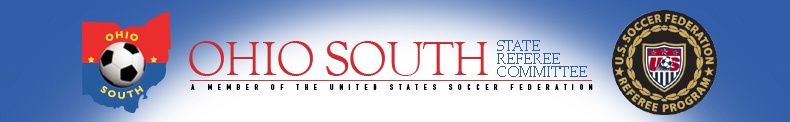 Offside:Involvement in Play
Ohio South Referee Training

2015 Grade 8
 Referee Recertification
Slide 1
Offside OffenseStep-by-Step
1 …. WHO? …. 	Attacking Player
2 …. WHERE? …. In an Offside Position
3 …. WHEN? …. 	At Time the Ball is Played or 				Touched by a Teammate
4 …. HOW? …. 	By Becoming Actively Involved in 			Play
The Offside Offense is more than just “touching the ball”
Slide 2
Offside:The Offence

requires….
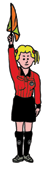 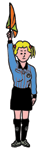 Position + Involvement

  Offside Position means an attacker is….

in their opponent’s half of field … AND 
closer to the goal line then the second to last defender … AND
closer to the goal line than the ball
Slide 3
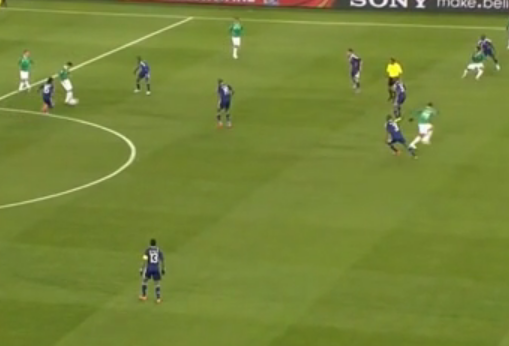 Offside or 
Not Offside
Position?
4
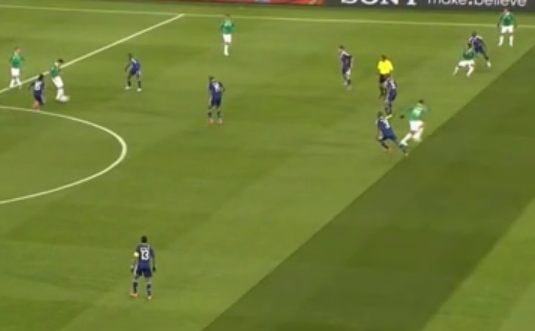 Do NOT judge position using attacker’s  “upper body” vs. defender’s “upper body”
5
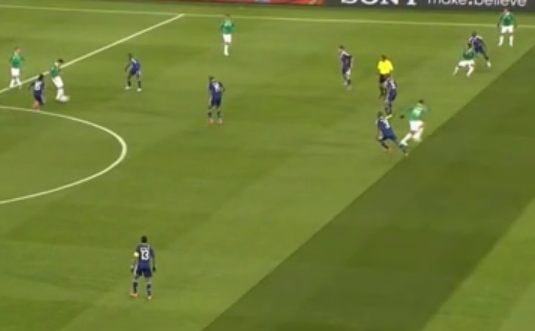 Judge attacker’s leading body part that can legally play the ball vs. defender’s most trailing body part (foot)
6
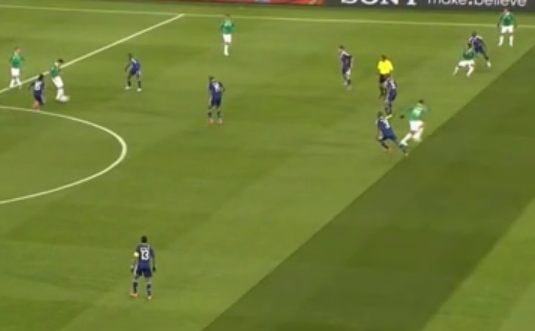 Still in Onside Position
7
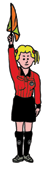 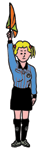 Offside:The Offence
requires….
Position + Involvement
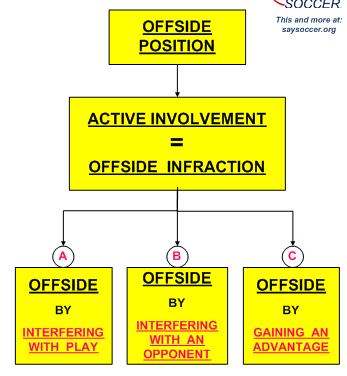 Slide 8
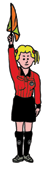 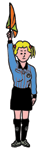 Offside:

A.  Interfering with Play means….
“touching” the ball (intentional or not) last played or touched by a teammate.
Slide 9
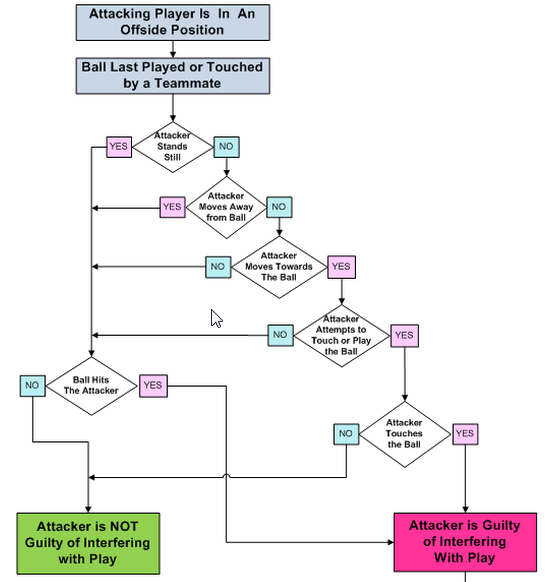 Interfering with Play
MUST “Touch” the ball
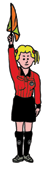 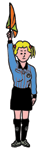 Offside:

B.  Interfering with an  Opponent means….
Blocking the movement or vision of an opponent
                    OR
Making a movement which causes an opponent to move or react accordingly.
Slide 11
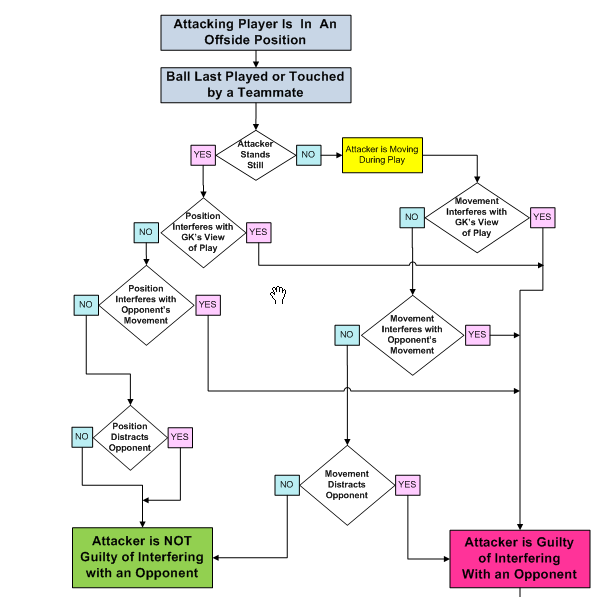 Interfering with an Opponent
No “Touch” of the ball
required
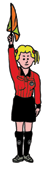 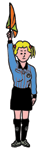 Offside:

C.  Gaining an Advantage means….
playing or touching a ball that rebounds or deflects
off a goal post or the crossbar ….. OR …..
off an opponent
Slide 13
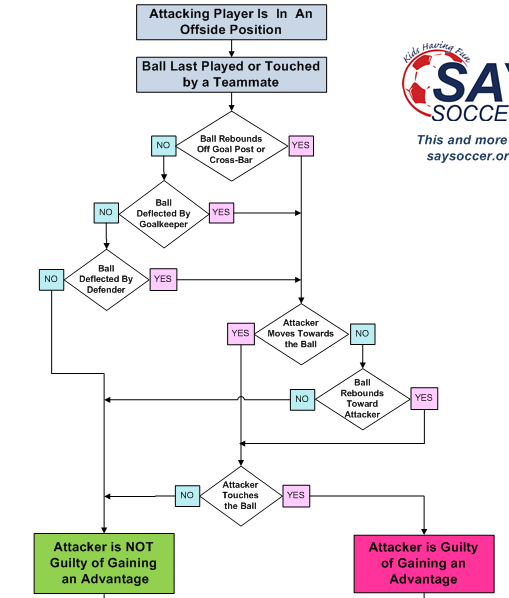 Gaining 
an 
Advantage
MUST “Touch” the ball
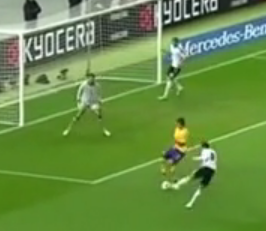 Offside or 
Not Offside?
15
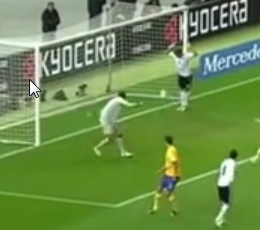 Did he touch 
the ball?
16
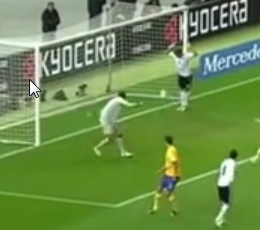 Did he interfere 
with an opponent?
17
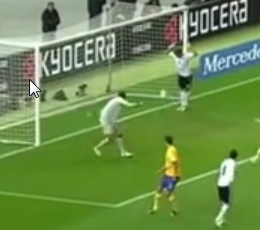 Was there a deflection or rebound?
18
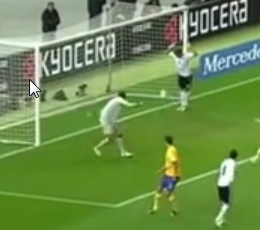 NOT OFFSIDE !!
19
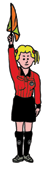 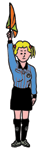 Offside Review
Interference with Play or Gaining an Advantage requires actual contact with the ball.

“Touching the ball” is not required for calling offside if the attacker in an offside position is Interfering with an Opponent by blocking the keeper’s view of the ball, blocking a defender from playing the ball or making a movement or gesture which, in the opinion of the referee, causes that opponent to react and move.
Slide 20
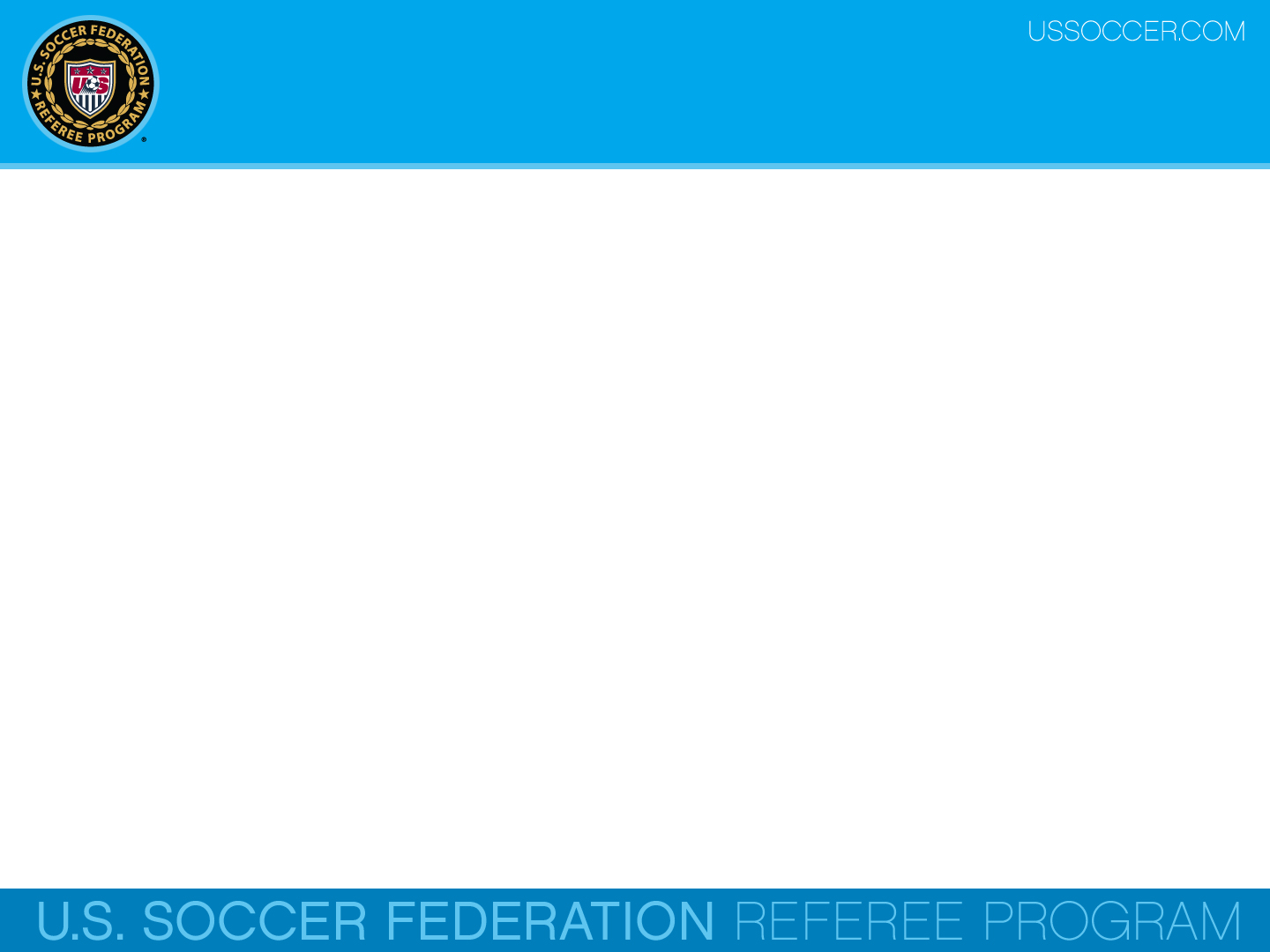 OFFSIDE - Brain Teaser
A player A9 in an offside position sprints towards the ball that has been kicked ahead by a teammate.
The nearest defender, D5, then also starts to sprint to the ball, but well before either player is able to touch it, the ball passes over the goal line and out of play.
Should the AR signal for the offside offense?

			A.  Yes
			B.  No
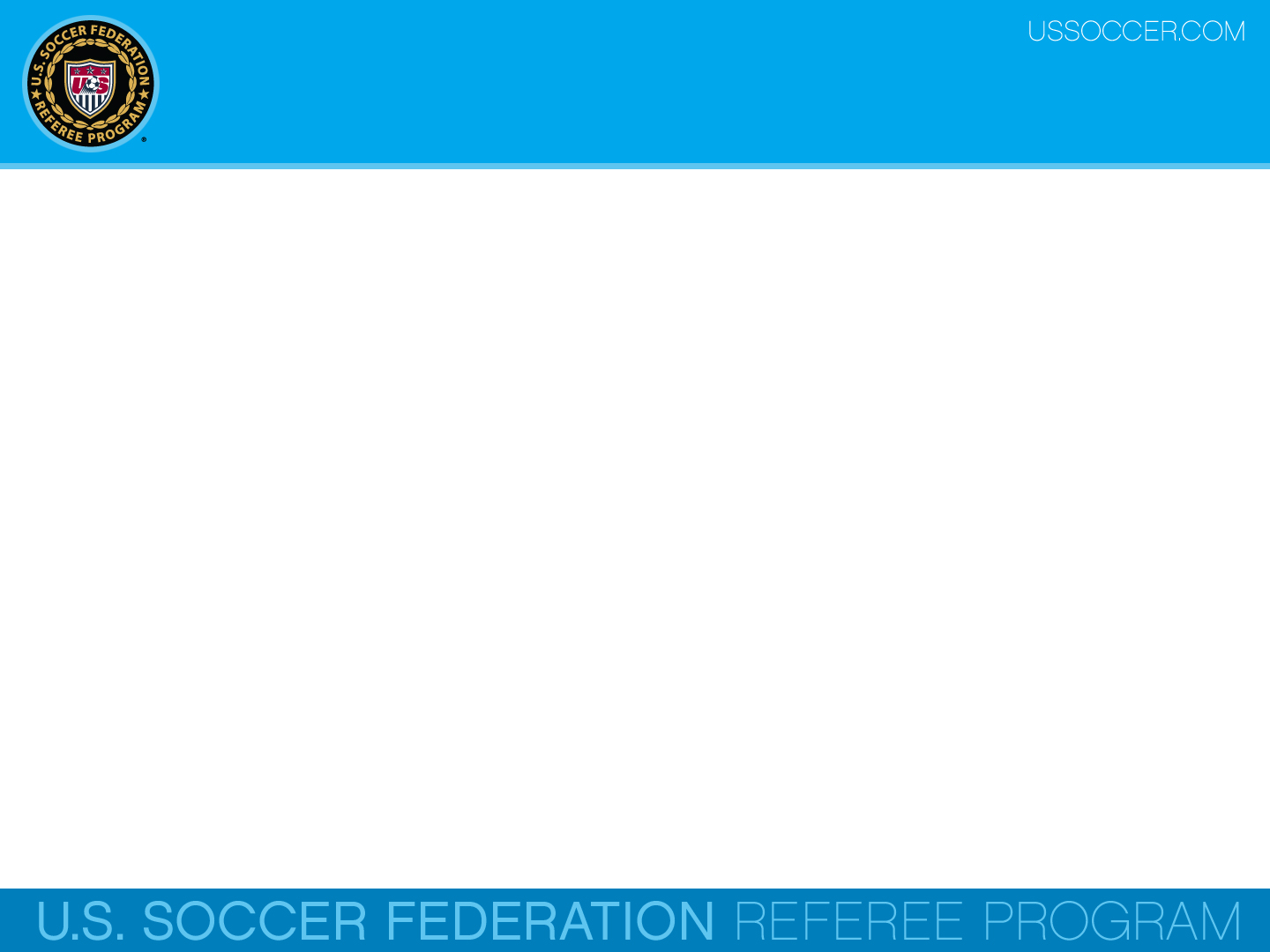 OFFSIDE – Brain Teaser
A player A12 in an offside position sprints towards the ball that has been kicked ahead by a teammate.
The nearest defender, D4, then also starts to sprint to the ball, and is able to kick the ball over the goal line and out of play just before A12 is able to reach the ball.
Should the AR signal for the offside offense?

			A.  Yes
			B.  No